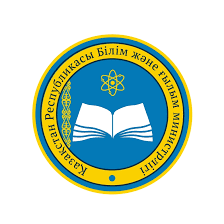 ЕДИНОЕ ОБЩЕРЕСПУБЛИКАНСКОЕ РОДИТЕЛЬСКОЕ СОБРАНИЕ
Об обучении детей в новом учебном году










2020 -2021 учебный год
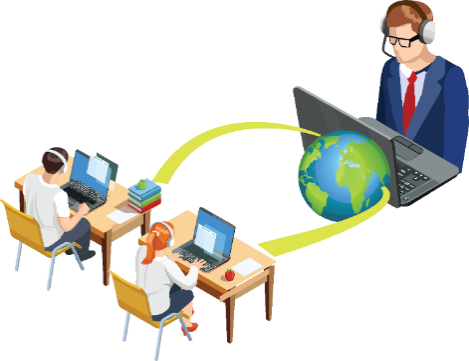 Единое общереспубликанское родительское собрание
Дата проведения:  20 августа 2020 года

Цель родительского собрания:

информирование родителей (законных представителей детей) с особенностями обучения в новом 2020-2021 учебном году в условиях карантинных мер, связанных с недопущением распространения коронавирусной инфекции
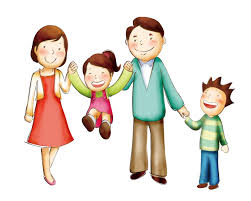 Единое общереспубликанское родительское собрание
Вопросы повестки родительского собрания:

Форматы обучения в новом учебном году (каждая школа информирует родителей о том формате, в котором будут обучаться в данной школе) 
Соблюдение санитарных требований при штатном режиме обучения
Дистанционное обучение: правила поведения и рабочее место ребенка
Ознакомление с образовательной интернет-платформой, на которой будет проводиться дистанционное обучение (демонстрация на экране)
Система оценивания обучающихся в новом учебном году
Режим учебы и отдыха детей
Как мотивировать ребенка к самостоятельному обучению?
Правила, которые прививают родители детям для безопасной работы в Интернете
Знакомство с правилами родительского контроля работы детей в Интернете
 Психология взаимоотношений родителей и детей
Форматы обучения в 2020-2021 учебном году
Дистанционное обучение

Учебный процесс будет организован в дистанционном формате в предшкольных, 1-11 (12) классах

Для обучающихся 1-4 классов по заявлению родителей (законных представителей детей) будут организованы дежурные классы с контингентом до 15 детей в классе. Зачисление учащихся в дежурный класс будет производиться по заявлениям родителей или законных представителей детей
Кому ______________
ФИО________________
                                                                             от___________________
проживающего по  адресу 
____________________________
Телефон ____________
 
 ЗАЯВЛЕНИЕ.
 
Отказываясь от дистанционного обучения, прошу организовать обучение моего сына (дочери) _______________________
                                                                                                                                                               ФИО полностью, класс
в дежурном классе. Мой ребенок не имеет хронических заболеваний.
Сообщаю, что ознакомлен/а и согласен/на с условиями обучения моего ребенка в школе на период карантинных и ограничительных мероприятий. 
Обязуюсь выполнять свои обязанности по обеспечению санитарной безопасности своего ребенка до школы и обратно домой. 
Понимаю ответственность, связанную с риском заражения COVID-19
Организация обучения в «дежурных классах» (1-4 класс)
К обучению в дежурных классах допускаются дети, не имеющие хронических заболеваний

Заявления для обучения детей принимаются от родителей в электронной форме через доступные средства связи с 15 по 24 августа 2020 года

Зачисление в дежурные классы осуществляется 25 августа 2020 г. на основании приказа руководителя общеобразовательной школы

С 25 по 27 августа формируются дежурные классы, за каждым классом закрепляется учитель

Зачисление детей в дежурные классы в течение учебной четверти осуществляется при наличии свободных мест в группе

Родители обеспечивают все необходимые меры для недопущения риска заражения коронавирусной инфекцией (маски, перчатки, антисептик в индивидуальном флаконе для обработки рук или влажные антибактериальные салфетки)

Родители и педагоги разъясняют детям необходимость социального дистанцирования

Родители осуществляют сопровождение детей до входных наружных дверей школы перед началом учебного дня и сопровождение детей после завершения учебного дня с входных наружных дверей школы до дома
Рекомендации к функционированию «дежурных классов»
Наполняемость дежурных классов – не более 15 детей

Продолжительность уроков - 40 мин; в 1 классе - ступенчатый режим

Сокращение физических контактов обучающихся, педагогов и других работников

Проведение уроков физической культуры на свежем воздухе, на спортивных площадках школы

Организация перемен между уроками в разное время для разных классов

Расстановка учебных столов на расстоянии 1 метра; за обучающимся закреплена индивидуальная парта и стул, обучающийся пользуются индивидуальными учебными материалами (учебники, тетради, канцелярские принадлежности и т.д)
Организация обучения в «дежурных классах» (1-4 класс)
Увеличение смен и подсмен для социального дистанцирования, максимальное использование площадей школы для обеспечения социальной дистанции

Организация перемен между уроками в разное время для разных классов


Сокращение физических контактов, обучающихся и педагогов, других работников


Ежедневный замер температуры обучающихся и педагогов, функционирование медицинских кабинетов и изоляторов 
Дети с температурой будут возвращаться домой. В случае если в классе заболеет ребенок, весь класс будет переведен на дистанционное обучение, школа продолжит обучение в штатном режиме.


Проведение влажной уборки после каждого второго урока, влажная уборка после каждой перемены, между сменами, подсменами в коридорах, рекреациях, холлах и других помещениях 

Приостановление деятельности школьной столовой и буфета

Обеспечение достаточным количеством дезинфицирующих средств для обработки, ковриками для обуви, санитайзерами, дезинфекция выключателей, дверных ручек, поручней, перил, лестничных маршей, подоконников
Примерное расписание уроков в 1-2 классах
Внимание! При подготовке к родительскому собранию каждый класс размещает свое расписание уроков по образцу
Образец
Недельная нагрузка в 1-4 классах
Внимание! При подготовке к родительскому собранию каждый класс размещает свою недельную нагрузку по образцу
Образец
Дистанционное  обучение
Взаимодействие учителя с обучающимися посредством возможностей Интернет- платформ в удаленном режиме
Прямая связь (стриминг) учителя с обучающимися в режиме реального времени с использованием возможностей Интернет-платформ
урок реализуется на Интернет-платформе; 
для прямой трансляции учитель может выделить от 10 до 30 минут урока в соответствии с СанПиН; 
обучающийся заранее готовится к уроку в режиме стриминга на основании алгоритма действий;
в случаях возникновения технических проблем и невозможности прямой трансляции педагог переводит урок на асинхронный формат, обучающийся также переходит;
обратную связь учитель предоставляет посредством возможностей электронных журналов, в случаях отсутствия электронных журналов – через доступные виды связи;
 запись урока сохраняется и предоставляется обучающимся доступ к материалам в любое время.
урок реализуется при взаимодействии учителя с обучающимися удаленно на Интернет-платформе; 
при подготовке урока педагог рекомендует : 
обучающимся учебный материал для самостоятельного изучения;
доступные цифровые образовательные ресурсы, размещенные на интернет-платформе;
предоставляет возможность обучающимся в любое время просмотреть телеурок или видеоурок, размещенный на Интернет-платформе или записанный учителем самостоятельно;
разрабатывает учебные задания с указанием порядка выполнения с учетом временных затрат; 
отправляет учебное задание обучающимся;
принимает выполненные работы, анализирует и предоставляет обратную связь обучающимся (комментарии, рекомендации) в установленном порядке посредством возможностей электронных журналов, в случаях отсутствия электронных журналов – через доступные виды связи;
проводит индивидуальные консультации для обучающихся.
Дистанционное обучение
Для организации учебного процесса в дистанционном формате школа должна быть подключена к Интернет- платформе. 

Для организации дистанционного обучения наша школа выбрала ______________ интернет-платформу

Для выхода на платформу необходимо пройти по ссылке_________

Пройти регистрацию

Обновить информацию о себе

Внимание! Классный руководитель объясняет функциональные особенности выбранной школой платформы
(как получать учебные задания, как выполнять СОР и СОЧ с использованием возможностей интернет-платформы, функционал для родителей, функционал для учащихся и т.д.)
Рекомендации по организации учебного дня обучающегося
Соблюдать расписание занятий с учетом уроков в синхронном и асинхронном форматах и планировать учебный день
Изучать материалы и выполнять учебные задания по предметам в соответствии с установленным расписанием
Прикреплять ответы посредством возможностей Интернет - платформ, электронных журналов или отправлять через электронную почту
Изучать комментарии учителя по заданиям и выполнять его рекомендации
Находиться на связи с классным руководителем
Работать с учителями в любом доступном режиме, при необходимости направлять учителю возникшие вопросы
Соблюдать санитарные нормы относительно длительности непрерывной работы за компьютерным оборудованием
Форматы обучения в 2020-2021 учебном году
Обучение в очном формате предшкольных, 1-11 классов





Деятельность в очном формате разрешается сельским школам с малым контингентом 
с численностью детей в классах до 15 человек с соблюдением строгих мер санитарной безопасности

Школы работают в штатном режиме на оснований решенийт местных исполнительных органов по согласованию с главными государственными санитарными врачами соответствующих территорий
Обучение в очном формате
Соблюдение строгих мер санитарной безопасности во всех классах, в т.ч. предшкольных
Составление расписания уроков с указанием времени начала и завершения
Количество учащихся в классе до 15 человек
Увеличение смен и подсмен для социального дистанцирования 
Ежедневный замер температуры обучающихся и педагогов
Дети с температурой выше нормы будут возвращаться домой. В случае если в классе заболеет ребенок, весь класс будет переведен на дистанционное обучение, школа продолжит обучение в штатном режиме.
Отмена кабинетной системы, расстановка учебных столов на расстоянии 1 метра
Каждый класс будет обучаться в определенном кабинете. 
Организация перемен между уроками в разное время для разных классов
Обеспечение режима ношения масок 
Проведение влажной уборки после каждого второго урока, между сменами, подсменами в коридорах, рекреациях, холлах и других помещениях 
Организация уроков физической культуры на свежем воздухе или постоянное проветривание спортивных залов
Приостановление деятельности школьной столовой и буфета
Обеспечение качественным водоснабжением, достаточным количеством дезинфицирующих средств для обработки, ковриками для обуви, санитайзерами и др.
Функционирование медицинских кабинетов и изоляторов
Дополнительный ресурс образовательный ресурс - ТВ-уроки
Независимо от формата обучения обучающимся с казахским языком на канале «Балапан» и русским языком обучения на канале «Ел-Арна» с 9.00ч. до 18.00 ч. с понедельника по пятницу как дополнительный образовательный ресурс предоставляется возможность обучаться через телевизионные уроки.


ТВ-уроки будут проводиться согласно расписания, опубликованного в эфире телеканалов и социальных сетях.

Продолжительность ТВ-уроков – от 10 до 15 минут. Телевизионные уроки нацелены на объяснение основных идей новых тем. Темы уроков каждый учитель дополняет заданиями для закрепления. 

Телевизионные уроки будут бесплатно доступны на официальных каналах Министерства образования и науки РК online.edu.kz
Оценивание учебных достижений учащихся
В  связи с ограничительными мероприятиями, связанными с недопущением распространения коронавирусной инфекции внесены изменения в Правила оценивания: 
Учащиеся 1 класса не оцениваются 

Во 2-11-х классах учебные достижения учащихся будут оцениваться ежедневно (формативно, в четверти проводится 1 суммативная работа за раздел (далее - СОР) и 1 суммативная работа за четверть (далее - СОЧ) по предметам

Рекомендуется проведение СОР в 2-11 классах с 5 по 15 октября 2020 года, СОЧ в                     2-11 классах - с 28 октября 2020 года. Каждая школа выбирает время проведения/исходя из графика обучения
При выставлении оценок за четверть учитываются результаты ежедневного оценивания, 1 СОР, 1 СОЧ.
Оценивание учебных достижений обучающихся осуществляется в электронных журналах, при отсутствии электронных журналов - в бумажных журналах
Примерный объем учебных заданий для учащихся
Внимание! Традиционное понимание «домашнего задания» меняется, в условиях дистанционного обучения учебные задания выполняются  учащимися самостоятельно в домашних условиях. 
                                                                  Каждый классный руководитель применяет таблицу для своего класса
Примерный объем учебных заданий для учащихся
Примерный объем учебных заданий для учащихся
Примерный объем учебных заданий для учащихся
Примерный объем учебных заданий для учащихся
Примерный объем учебных заданий для учащихся
Примерный объем учебных заданий для учащихся
Примерный объем учебных заданий для учащихся
Примерный объем учебных заданий для учащихся
Что необходимо ребенку для обучения в дистанционном формате?
Персональный
компьютер, ноутбук, планшет или смартфон
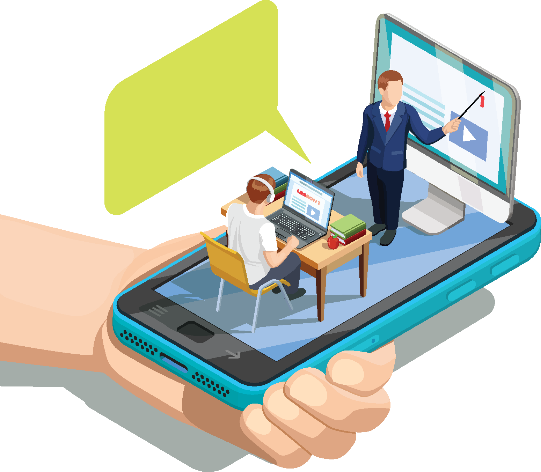 Веб-камера или HD-веб-камера - встроенная или USB/ HD-камера или HD-видеокамера с картой видеозахвата/ мобильное устройство (смартфон или планшет) на iOS или Android с подключенным доступом к сети Интернет
Подключение к интернету (желательно широкополосный) проводной или беспроводной (3G или 4G / LTE)
Динамики и микрофон - встроенные или USB или беспроводные Bluetooth
Условия обучения в 2020-2021 учебном году
Внимание! При переходе школы из дистанционного в обычный режим обучения обучающиеся могут оставаться на дистанционном обучении по желанию родителей (до снятия ограничительных мероприятий). Для этого необходимо родителям подать заявление.
Внимание! До 1 января 2021 года в школах полностью отменяются культурно-массовые и спортивно-массовые мероприятия.
Внимание!  Деятельность школьной столовой и буфета будет временно приостановлена
Рабочее место ребенка при дистанционном обучении
по возможности рабочий стол должен находиться недалеко от естественного освещения

рекомендуется рабочее место ребенка располагать далеко от доступа маленьких детей

для освещения можно применять обычные светильники, свет должен падать на клавиатуру сверху

со стороны ведущей руки (обычно справа) должно быть оставлено место для ручной работы ребёнка на столе, для записей на бумаге

во время работы ребенка должен быть выключен телевизор в комнате, по возможности обеспечена тишина и рабочая обстановка
Режим учебы и отдыха ребенка при дистанционном обучении
Главная задача: сделать процесс обучения комфортным, чтобы  у детей не пропал интерес к учебе
Подъем

Гигиенические процедуры

Утренняя гимнастика 

Завтрак

Короткий отдых (10-15 минут)

Уроки по расписанию

Обед

Короткий отдых (10-15 минут)

Занятие творческими видами деятельности, чтение познавательных книг,  помощь по дому

Выполнение учебных заданий 

Ужин

Гигиенические процедуры

Отбой
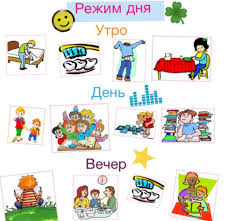 Родителям необходимо обратить  внимание на выполнение детьми здоровьесберегающих упражнений, физминуток, рациональное использование времени для учебы
Требования к школьной форме
Требования к школьной форме сохраняются
На 2020-2021учебный год Министерством внесены изменения в  приказ
относительно требований к обязательной школьной форме 

На период действия ограничительных мероприятий детям можно посещать школу, учебные занятия в удобной и опрятной одежде
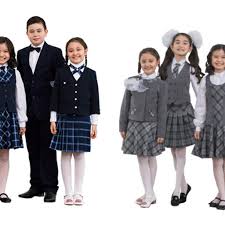 Родителям необходимо подобрать удобную для занятий одежду и объяснить ребенку, что одежда  дисциплинирует и настраивает на учебу
Как мотивировать ребенка к самостоятельной работе и обучению?
Популярные мотивы повышения мотивации ребенка к учёбе:

стремление быть эрудированным и образованным

желание расширить круг общения

стремление раскрыть свои таланты и быть лидером

«необходимость» учиться (статус школьника)
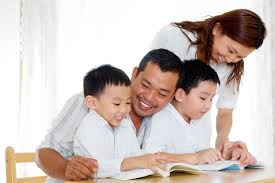 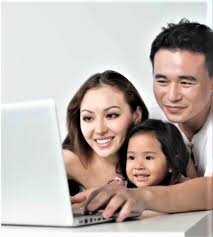 Что необходимо?

Личный пример взрослых

Требование реальных знаний, а не оценок 

Научить применять полученные знания на практике
Рекомендации для родителей
Будьте в курсе того, чем занимаются ваши дети в Интернете. Попросите их научить вас пользоваться приложениями, которыми вы не пользовались ранее
Научите открывать полезные сайты, познавательные ресурсы
Задавайте вопросы, что интересного узнал после знакомства с информацией
Помогите своим детям понять, что они не должны размещать в Сети информацию о себе
Если ваш ребенок получает спам (нежелательную электронную почту), напомните ему, чтобы он не верил написанному в таких письмах и ни в коем случае не отвечал на них
Объясните детям, что нельзя открывать файлы, присланные незнакомыми людьми. Эти файлы могут содержать вирусы или фото- видеоматериалы непристойного или агрессивного содержания
Объясните, что некоторые люди в Интернете могут говорить неправду и быть не теми, за кого себя выдают
Постоянно общайтесь со своими детьми, рассказывайте, советуйте, как правильно поступать и реагировать на действия других людей в Интернете
Научите своих детей правильно реагировать, если их кто-то обидел в Сети или они получили/натолкнулись на агрессивный контент 
Убедитесь, что на компьютере, которым пользуются ваши дети, установлены и правильно настроены средства фильтрации по возрасту
Контроль работы детей в сети Интернет
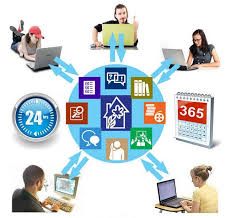 Поместите компьютер на видном месте

Ограничьте время для игр  в Интернете во внеурочное время (15–30 минут в день)

Интересуйтесь историей посещения Интернета вашим ребенком

Говорите с ребенком о том, что он видит и делает в компьютере или мобильном устройстве 

Предлагайте детям проводить время у компьютера с толком и осваивать конкретные умения

Показывайте пример. Дети в большой мере копируют поведение своих родителей
Психология взаимоотношений родителей и детей
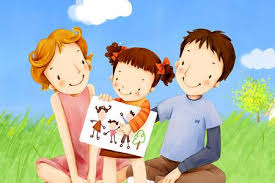 Уважайте личность ребёнка. Не допускайте произвола в своих действиях

Формируйте адекватную самооценку 

Приобщайте ребёнка к реальным делам семьи 

Развивайте силу воли ребёнка. Учите прилагать усилия для достижения цели

Учите ребёнка планировать, составлять план действий

Научите общаться с другими детьми, людьми

Формируйте у ребёнка нравственные качества: доброту, порядочность, сочувствие, взаимопомощь, ответственность

Поддерживайте привычный ритм жизни семьи, насколько это возможно, или создавайте новые семейные традиции (игры)

Поощряйте общения детей со своими сверстниками (например, социальные сети в зависимости от возраста ребенка) с ограничением времени
Расскажите детям о путях передачи COVID-19 
и о мерах по недопущению заражения им
 
	Объясните, как избежать заражения: 

не контактировать с людьми, имеющими признаки простуды и ОРВИ

не посещать массовые мероприятия 

как можно чаще мыть руки с мылом 

по возможности, не трогать руками глаза, рот и нос 

по возможности, не прикасаться к ручкам, перилам, другим предметам и поверхностям в общественных местах 

вести здоровый образ жизни, вовремя ложиться спать и высыпаться, сбалансированно питаться и регулярно делать зарядку

регулярно проветривать помещение и делать влажную уборку
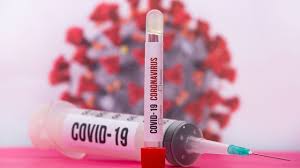 Ответственность при организации учебного процесса
Ответственность организаций образования:
 
информирование родителей или законных представителей об условиях и особенностях обучения, в т.ч. дистанционного
ознакомление с рекомендациями, связанными с безопасным использованием компьютера и Интернета 
обеспечение учащихся информационными ресурсами (Интернет-платформа) 
обеспечение учебниками
выполнение образовательных программ и соблюдение  графика (расписания) учебных занятий 
организация сопровождения обучающихся и их родителей (законных представителей) в процессе обучения с использованием дистанционных технологий
Ответственность родителей (законных представителей детей): 

создание благоприятных условий для дистанционного обучения ребенка

обеспечение контроля за выполнением рекомендаций по безопасному использованию компьютера и Интернета 

обеспечение контроля за выполнением ребенком учебного графика и заданий 

 обеспечение сохранности и целевого использования оборудования в случае, если семья обеспечивается необходимой техникой организацией образования
Ответственность обучающихся: 

ежедневное присутствие на уроках/ учебных занятиях

ежедневное самостоятельное выполнение  учебных заданий, в том числе через доступные средства связи, которые установлены организацией образования, и использование дополнительных  цифровых образовательных ресурсов

быть на связи с классным руководителем и учителями-предметниками

выполнение требований по безопасному использованию компьютера и Интернета
СПАСИБО ЗА ВНИМАНИЕ!
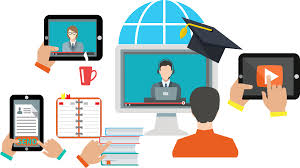